Diabetes Management and Meaningful Use
Elizabeth I. Molina Ortiz
Diabetes Medical Director
Institute for Family Health
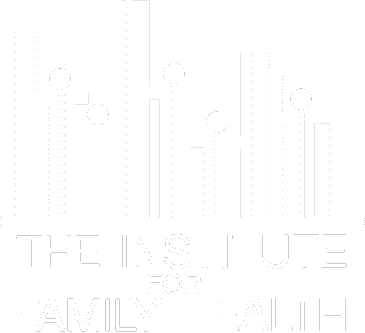 Highlighted Stage I Goals
Implement clinical decision support rules

Generate list of patients by specific condition

Report ambulatory quality measures
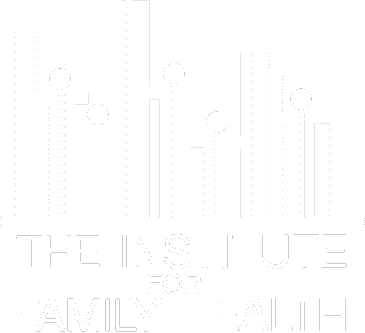 Clinical Decision Tools
Requirements:  support implementation of clinical decision support rules; generate real-time alerts based on those rules

One clinical decision support rule must be implemented
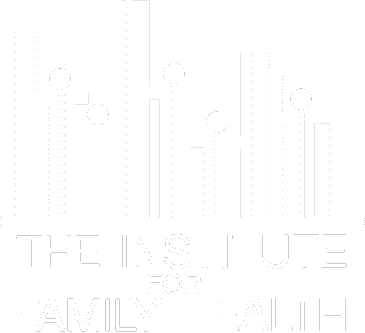 Example of Actionable Alert
A1c point of care  results available at start of visit
Annual comprehensive foot and sensory exam – monofilament completed during nursing intake
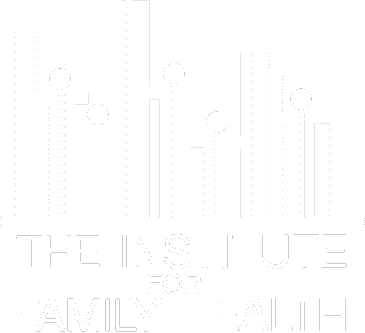 Great Improvement in completion, documentation and reporting
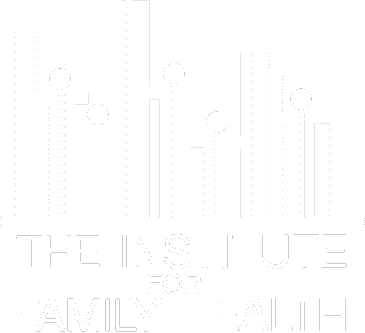 Diabetes Smartset
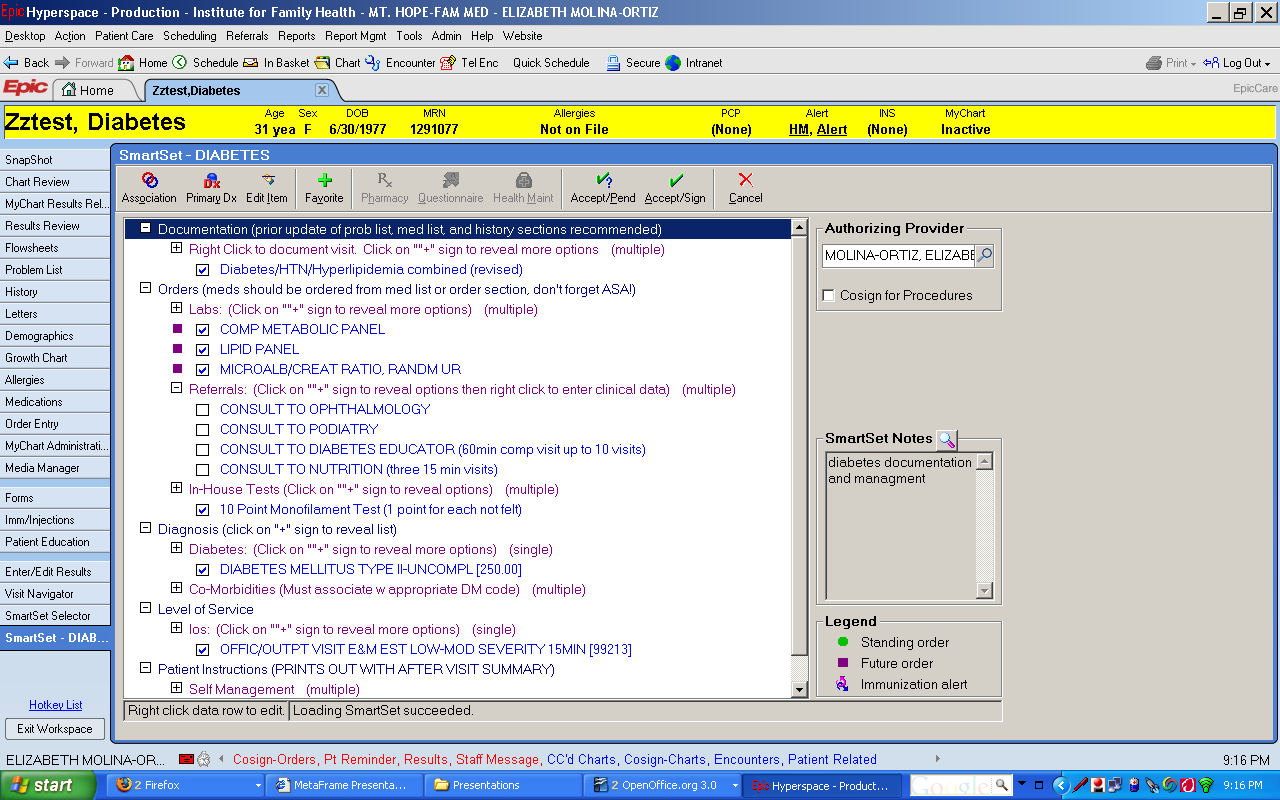 In one screen, 
provider can:
Complete disease-specific documentation
Order labs
Send referrals
Choose diagnosis
Print patient instructions
Code LOS
Diabetes Registry
Requirement: generate lists of patients by specific conditions

Must be able to electronically select, sort, retrieve and output a list of patients and patients’ clinical information for at least one specific condition
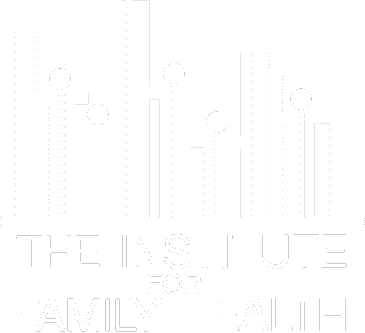 Important first step towards monitoring care at population level

Versatile, vast amount of information

Basis for IFH Stats
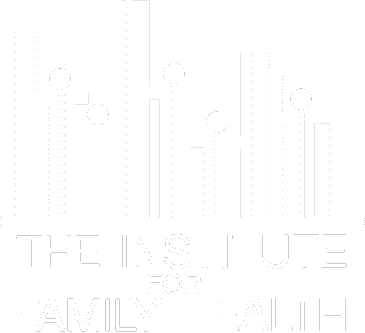 Quality Measures
Requirement – support the calculation and display of quality measures
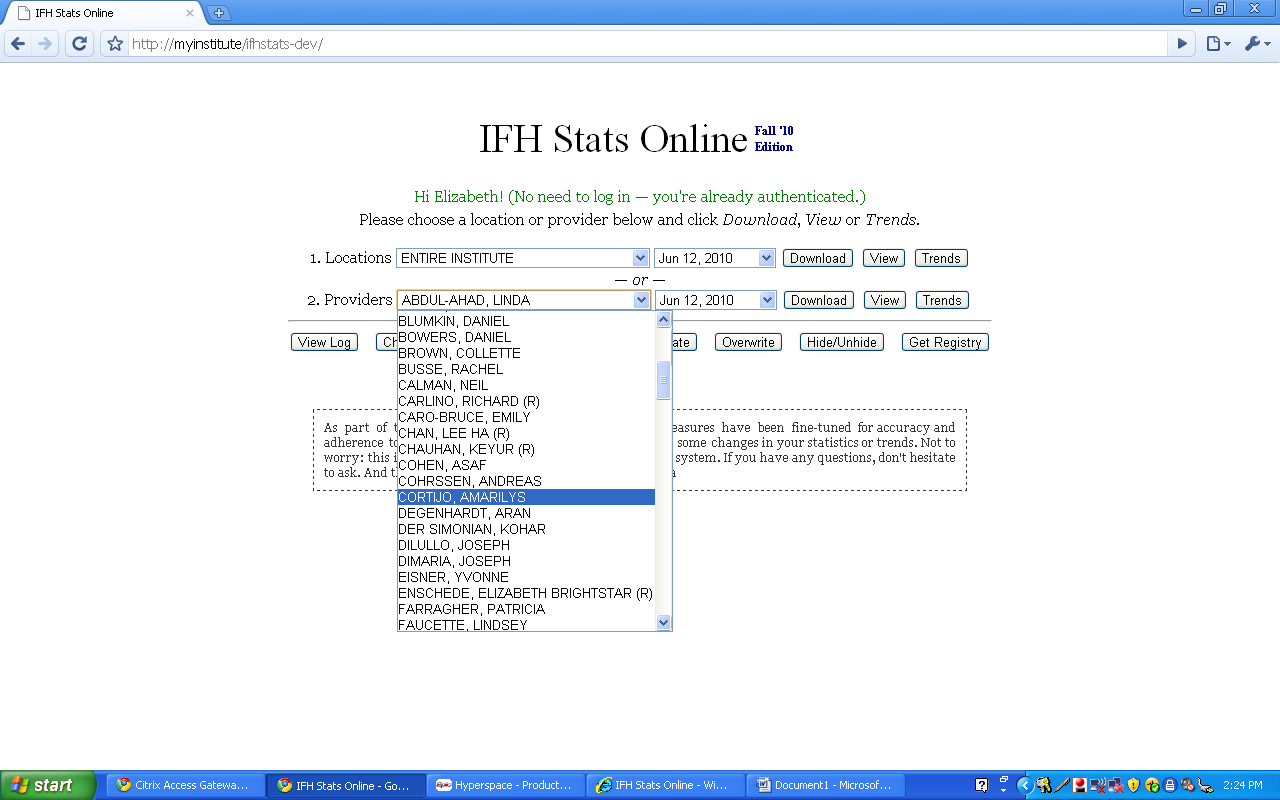 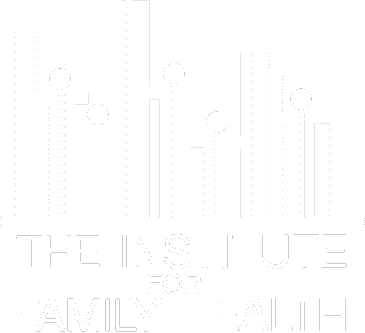 NCQA Diabetes Recognition Program Standards
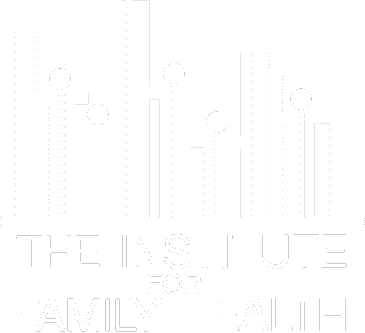 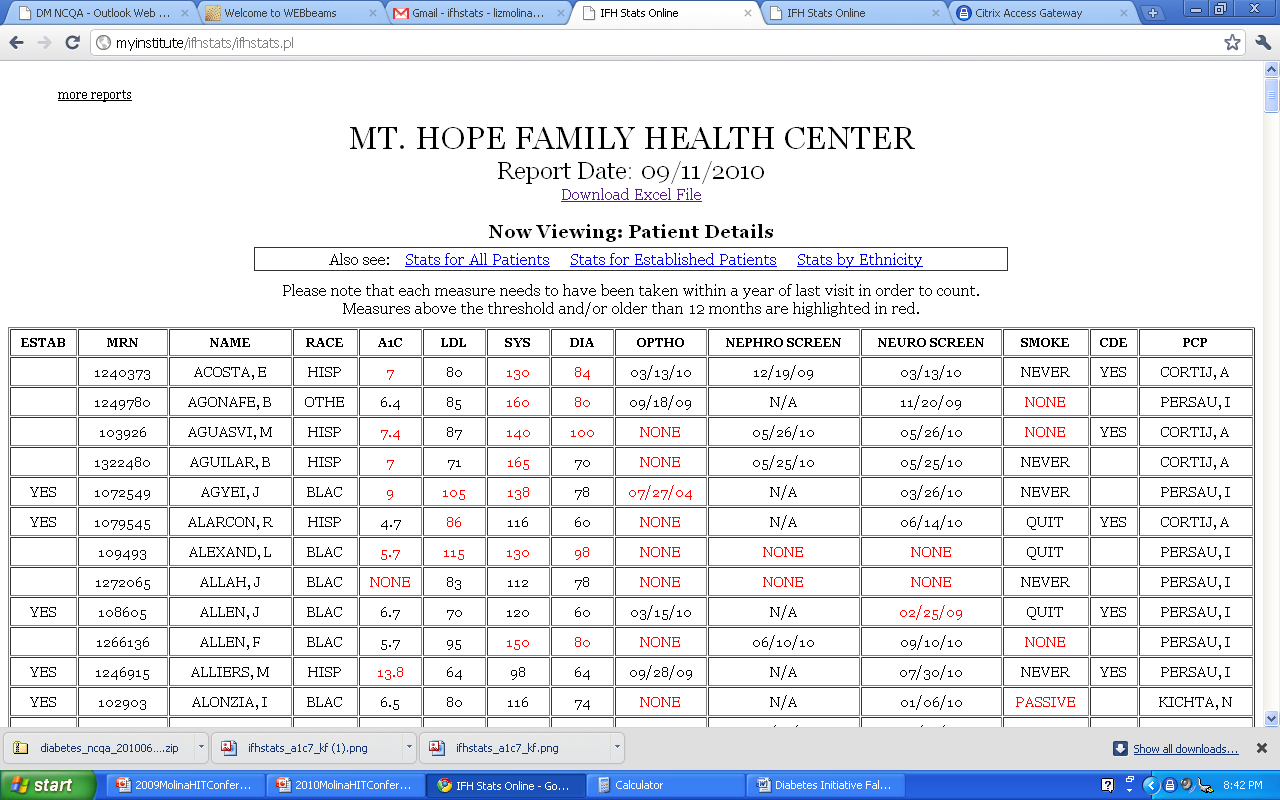 Uncontrolled measures highlighted
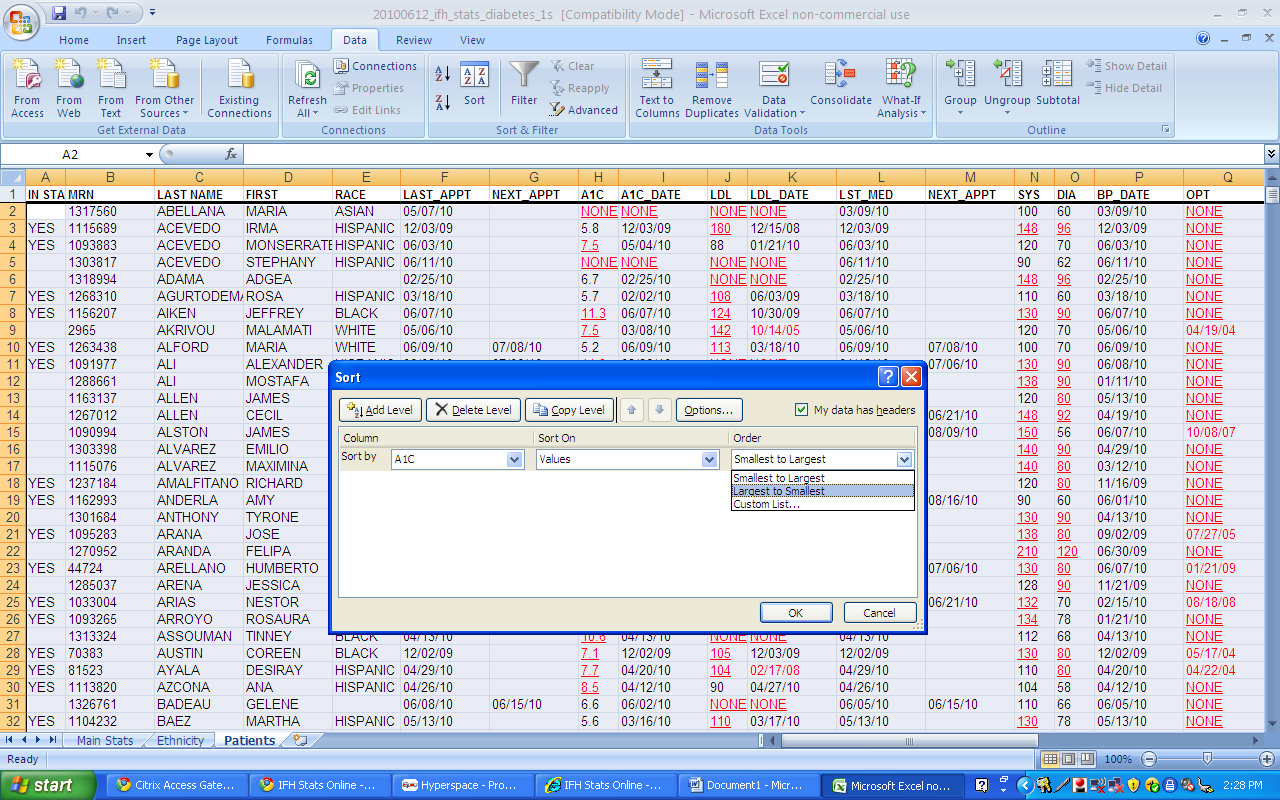 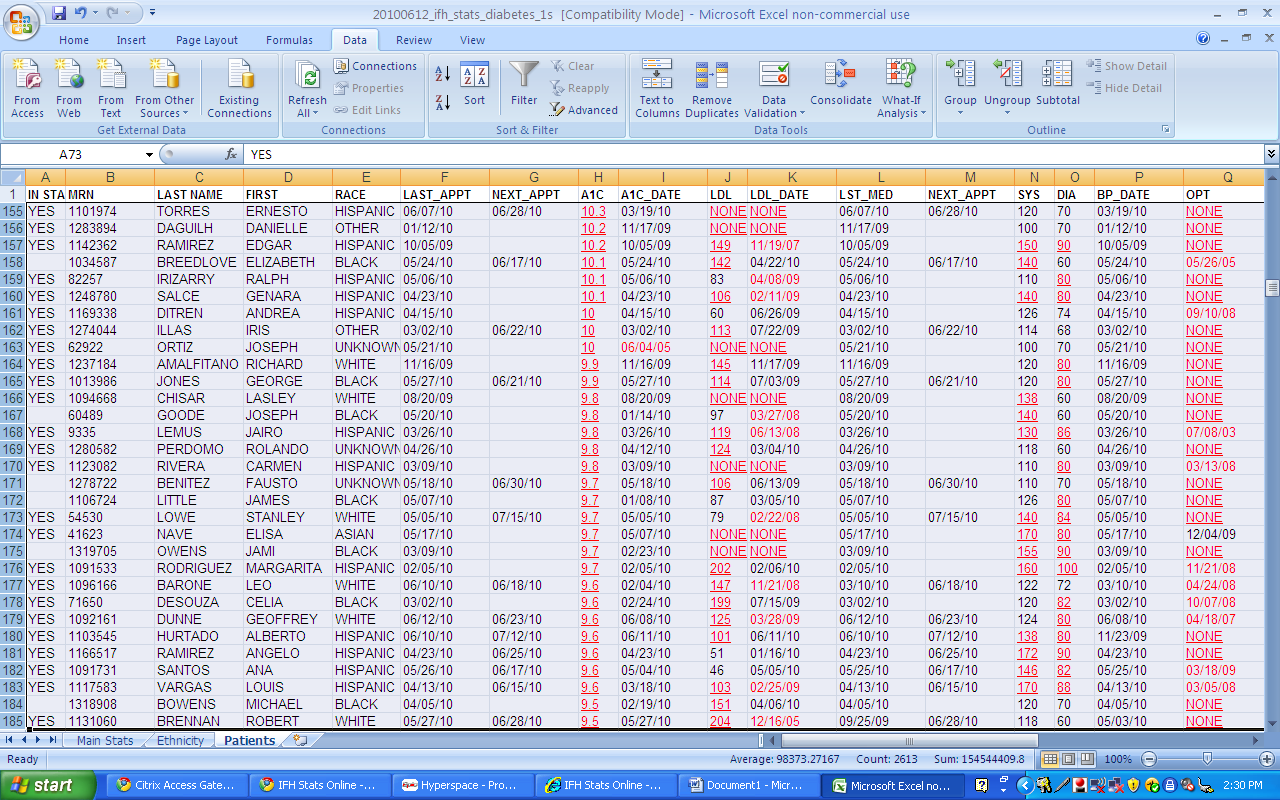 Download, sort, select and identify patients for multiple types of targeted outreach
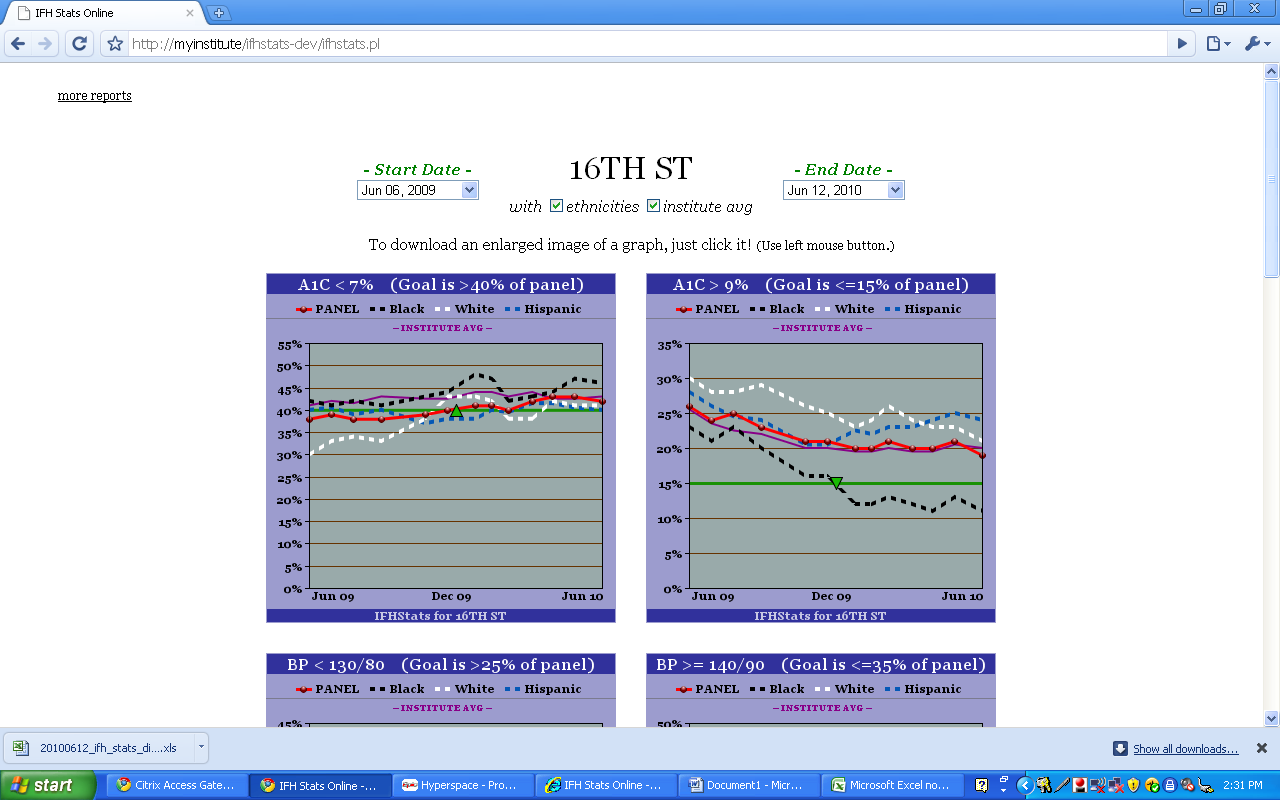 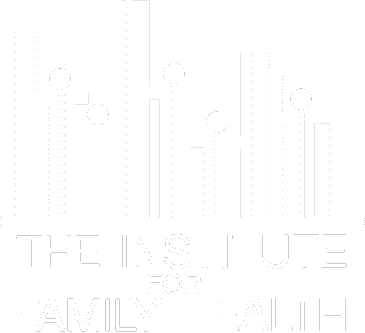 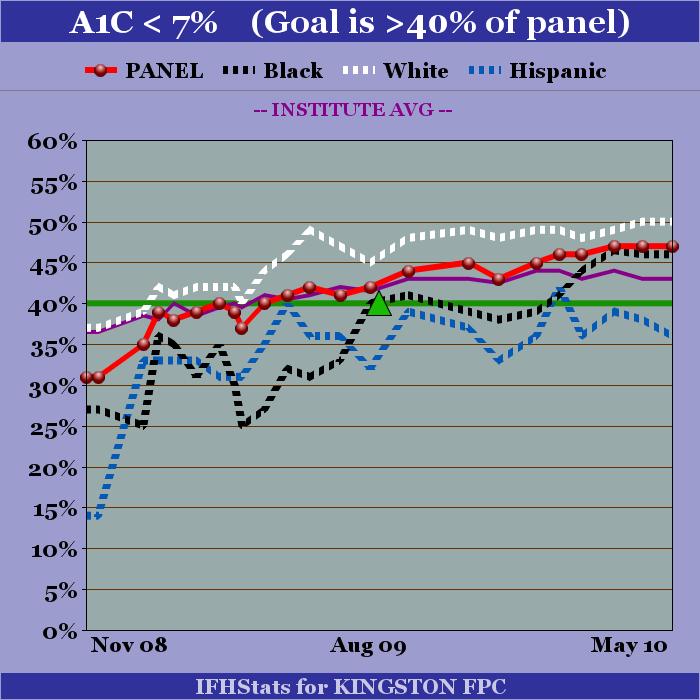 Track disparities; measure improvements
Recognitions
American Association of Diabetic Educators Accreditation

NCQA Diabetes Recognition Program:
E. 13th Street Family Health Center
Sidney / Phillips Family Health Center
Amsterdam Family Health Center
Mt Hope Family Health Center
Hyde Park Family Health Center
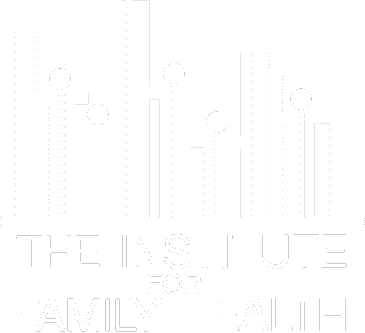